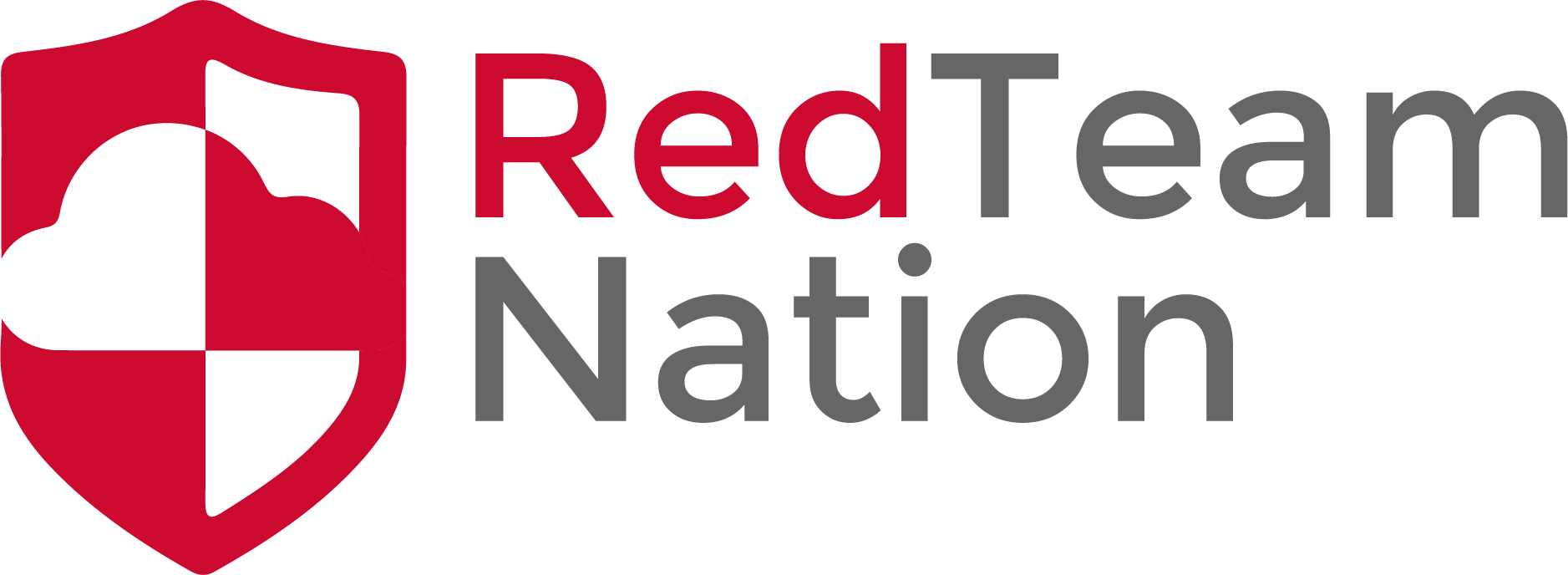 Flags
CEO/Lead Instructor: Brandon Dennis, OSCP
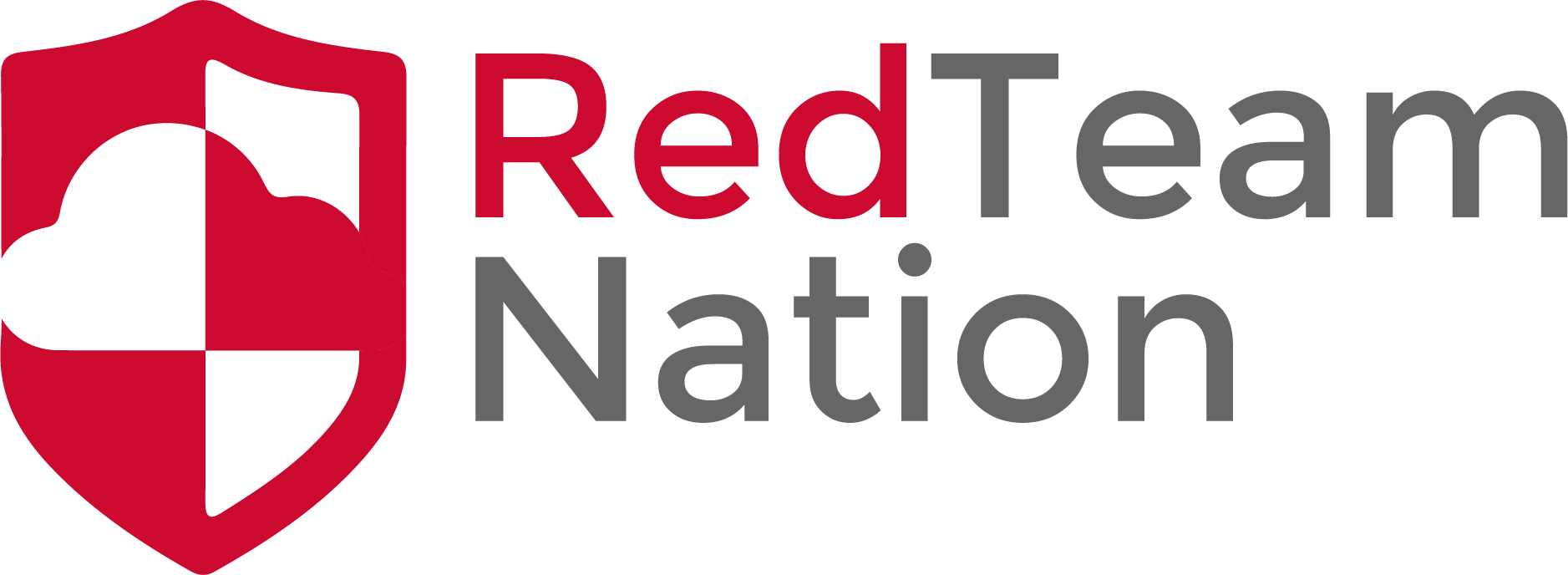 What are Flags?
Flags is a special type of register that holds a bit map of data
This holds a simple 1 or 0 in a specific bit that will change what the CPU is doing
Understanding these are important when you are working with ASM instructions
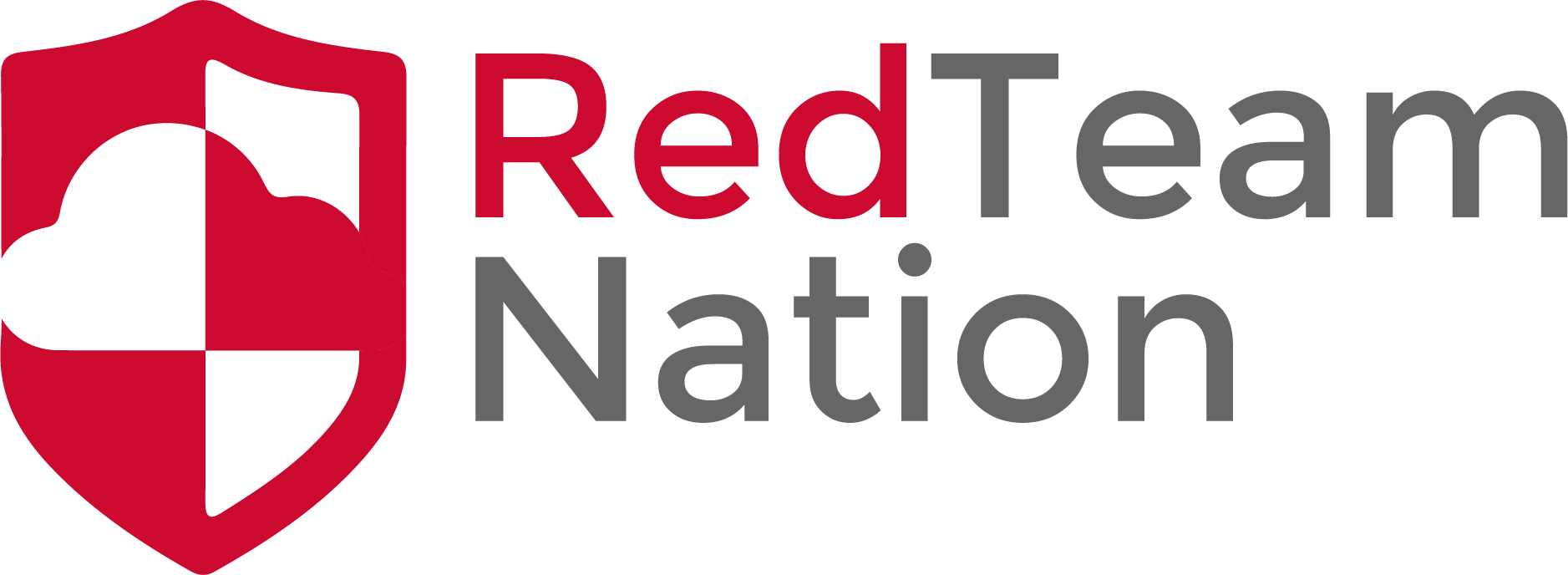 Common Flags
Below are a set of common flags but see the link above the video for a full list
Carry Flag
Commonly used for division. When there is a carry or remainder this will be flagged
Zero Flag
This is also used within division and other arithmetic operations. This is also used with controlling the flow of logic
Overflow Flag
This is flagged when the data required does not fit into the 32 bit register